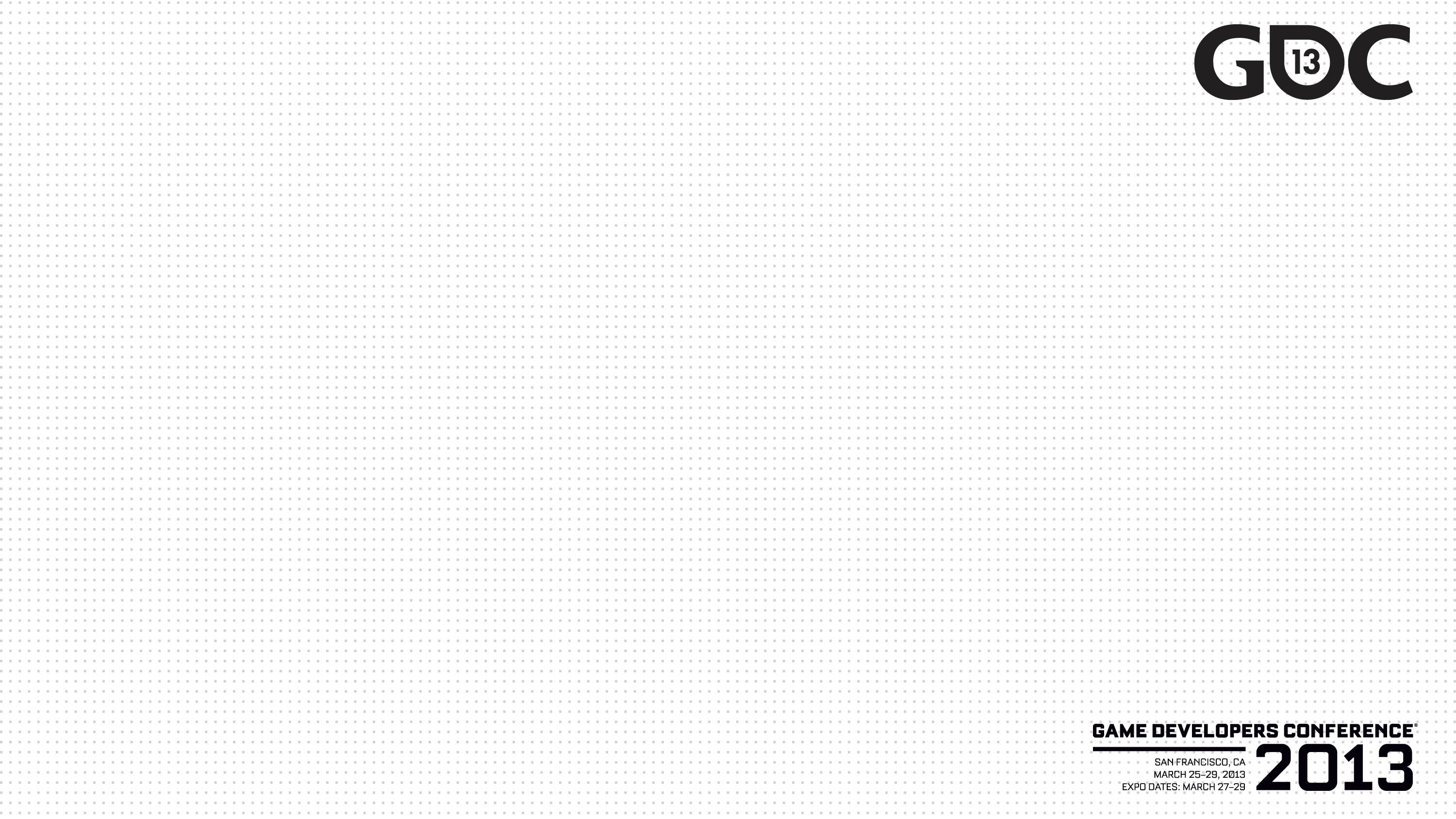 Low-level Thinking in High-level Shading LanguagesEmil PerssonHead of Research, Avalanche Studios
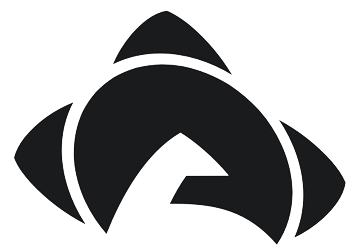 Problem formulation
“Nowadays renowned industry luminaries includeshader snippets in their GDC presentations where trivial transforms would have resulted in a faster shader”
[Speaker Notes: This topic has grown on me over the years as I have seen shader code on slides at conferences, by brilliant people, where the code could have been written in a much better way. Occasionally I hear an “this is unoptimized” or “educational example” attached to it, but most of the time this excuse doesn't hold. I sometimes sense that the author may use “unoptimized” or “educational” as an excuse because they are unsure how to make it right. And then again, code that's shipping in SDK samples from IHVs aren't always doing it right either.
When the best of the best aren't doing it right, then we have a problem as an industry.]
Goal of this presentation
“Show that low-level thinking is still relevant today”
Background
In the good ol' days, when grandpa was young ...
Shaders were short
SM1: Max 8 instructions, SM2: Max 64 instructions
Shaders were written in assembly
Already getting phased out in SM2 days
D3D opcodes mapped well to real HW
Hand-optimizing shaders was a natural thing to do
def     c0, 0.3f, 2.5f, 0, 0

texld   r0, t0
sub     r0, r0, c0.x
mul     r0, r0, c0.y
def     c0, -0.75f, 2.5f, 0, 0

texld   r0, t0
mad     r0, r0, c0.y, c0.x
⇨
[Speaker Notes: (x – 0.3) * 2.5  =  x * 2.5 + (-0.75)]
Background
Low-level shading languages are dead
Unproductive way of writing shaders
No assembly option in DX10+
Nobody used it anyway
Compilers and driver optimizers do a great job (sometimes ...)
Hell, these days artists author shaders!
Using visual shader editors
With boxes and arrows
Without counting cycles, or inspecting the asm
Without even consulting technical documentation
Argh, the kids these day! Back in my days we had ... 
Consequently:
Shader writers have lost touch with the HW
[Speaker Notes: Assembly languages are dead. The last time I used one was 2003. Since then it has been HLSL and GLSL for everything. I haven't looked back.
So shading has of course evolved, and it is a natural development that we are seeing higher level abstractions as we're moving along. Nothing wrong with that. But as the gap between the hardware and the abstractions we are working with widens, there is an increasing risk of losing touch with the hardware. If we only ever see the HLSL code, but never see what the GPU runs, this will become a problem. The message in this presentation is that maintaining a low-level mindset while working in a high-level shading language is crucial for writing high performance shaders.]
Why bother?
How your shader is written matters!
//     float3    float     float   float3       float  float
return Diffuse * n_dot_l * atten * LightColor * shadow * ao;
//      float     float     float  float    float3    float3
return (n_dot_l * atten) * (shadow * ao) * (Diffuse * LightColor);
0  x: MUL_e       ____,  R0.z,  R0.w
   y: MUL_e       ____,  R0.y,  R0.w
   z: MUL_e       ____,  R0.x,  R0.w
1  y: MUL_e       ____,  R1.w,  PV0.x
   z: MUL_e       ____,  R1.w,  PV0.y
   w: MUL_e       ____,  R1.w,  PV0.z
2  x: MUL_e       ____,  R1.x,  PV1.w
   z: MUL_e       ____,  R1.z,  PV1.y
   w: MUL_e       ____,  R1.y,  PV1.z
3  x: MUL_e       ____,  R2.x,  PV2.w
   y: MUL_e       ____,  R2.x,  PV2.x
   w: MUL_e       ____,  R2.x,  PV2.z
4  x: MUL_e       R2.x,  R2.y,  PV3.y
   y: MUL_e       R2.y,  R2.y,  PV3.x
   z: MUL_e       R2.z,  R2.y,  PV3.w
0  x: MUL_e       ____,  R2.x,  R2.y
   y: MUL_e       R0.y,  R0.y,  R1.y      VEC_021
   z: MUL_e       R0.z,  R0.x,  R1.x      VEC_120
   w: MUL_e       ____,  R0.w,  R1.w
   t: MUL_e       R0.x,  R0.z,  R1.z
1  w: MUL_e       ____,  PV0.x,  PV0.w
2  x: MUL_e       R0.x,  R0.z,  PV1.w
   y: MUL_e       R0.y,  R0.y,  PV1.w
   z: MUL_e       R0.z,  R0.x,  PV1.w
[Speaker Notes: This is a clear illustration of why we should bother with low-level thinking. With no other change than moving things around a little and adding some parentheses we achieved a substantially faster shader. This is enabled by having an understanding of the underlying HW and mapping of HLSL constructs to it.
The HW used in this presentation is a Radeon HD 4870 (selected because it features the most readable disassembly), but most of everything in this slide deck is really general and applies to any GPU unless stated otherwise.]
Why bother?
Better performance
“We're not ALU bound ...”
Save power
More punch once you optimize for TEX/BW/etc.
More headroom for new features
“We'll optimize at the end of the project …”
Pray that content doesn't lock you in ...
Consistency
There is often a best way to do things
Improve readability
It's fun!
[Speaker Notes: Hardware comes in many configurations that are balanced differently between sub-units. Even if you are not observing any performance increase on your particular GPU, chances are there is another configuration on the market where it makes a difference.
Reducing utilization of ALU from say 50% to 25% while bound by something else (TEX/BW/etc.) probably doesn't improve performance, but lets the GPU run cooler. Alternatively, with today's fancy power-budget based clocks could let the hardware maintain a higher clock-rate than it could otherwise, and thereby still run faster.]
”The compiler will optimize it!”
”The compiler will optimize it!”
Compilers are cunning!
Smart enough to fool themselves!
However:
They can't read your mind
They don't have the whole picture
They work with limited data
They can't break rules
Well, mostly … (they can make up their own rules)
[Speaker Notes: Compilers only understand the semantics of the operations in the shader. They don't know what you are trying to accomplish. Many possible optimizations are “unsafe” and must thus be done by the shader author.]
”The compiler will optimize it!”
Will it go mad? (pun intended)
float main(float x : TEXCOORD) : SV_Target
{
    return (x + 1.0f) * 0.5f;
}
[Speaker Notes: This is the most trivial example of an piece of code you may think could be optimized automatically to use a MAD instruction instead of ADD + MUL, because both constants are compile time literals and overall very friendly numbers.]
”The compiler will optimize it!”
Will it go mad? (pun intended)
float main(float x : TEXCOORD) : SV_Target
{
    return (x + 1.0f) * 0.5f;
}
Nope!
What about the driver?
add r0.x, v0.x, l(1.000000)
mul o0.x, r0.x, l(0.500000)
[Speaker Notes: Turns out fxc is still not comfortable optimizing it.]
”The compiler will optimize it!”
Will it go mad? (pun intended)
float main(float x : TEXCOORD) : SV_Target
{
    return (x + 1.0f) * 0.5f;
}
Nope!
Nope!
00 ALU: ADDR(32) CNT(2)
      0  y: ADD         ____,  R0.x,  1.0f
      1  x: MUL_e       R0.x,  PV0.y,  0.5
01 EXP_DONE: PIX0, R0.x___
add r0.x, v0.x, l(1.000000)
mul o0.x, r0.x, l(0.500000)
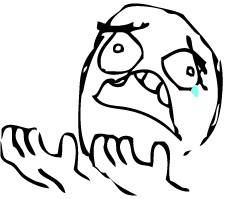 [Speaker Notes: The driver is bound by the semantics of the provided D3D byte-code. Final code for the GPU is exactly what was written in the shader.
You will see the same results on PS3 too, except in this particular case it seems comfortable turning it into a MAD. Probably because the constant 1.0f there. Any other constant and it behaves just like PC here.
The Xbox360 shader compiler is a funny story. It just doesn't care. It does this optimization anyway, always, even when it obviously breaks stuff. It will slap things together even if the resulting constant overflows to infinity, or underflows to become zero. 1.#INF is your constant and off we go! Oh, zero, I only need to do a MUL then, yay! There are of course many more subtle breakages because of this, where you simply lost a whole lot of floating point precision due to the change and it's not obvious why.]
Why not?
The result might not be exactly the same
May introduce INFs or NaNs
Generally, the compiler is great at:
Removing dead code
Eliminating unused resources
Folding constants
Register assignment
Code scheduling
But generally does not:
Change the meaning of the code
Break dependencies
Break rules
[Speaker Notes: We are dealing with IEEE floats here. Changing the order of operations is NOT safe. In the best case we get the same result. We might even gain precision if order is changed. But it could also get worse, depending on the values in question. Worst case it breaks completely because of overflow or underflow, or you might even get a NaN where the unoptimized code works.
Consider x = 0.2f in this case:
sqrt(0.1f * (0.2f - x)) returns exactly zero
sqrt(0.02f - 0.1f * x) returns NaN
The reason this breaks is because the expression in the second case returns a slightly negative value under the square-root. Keep in mind that neither of 0.1f, 0.2f or 0.02f can be represented exactly as an IEEE float. The deviation comes from having properly rounded constants. It's impossible for the compiler to predict these kinds of failures with unknown inputs.]
Therefore:
Write the shader the way you want the hardware to run it!

That means:
Low-level thinking
[Speaker Notes: Relying on the shader compiler to fix things up for you is just naïve. It generally doesn't work that way. What you write is what you get. That's the main principle to live by.]
Rules
D3D10+ generally follows IEEE-754-2008 [1]
Exceptions include [2]:
1 ULP instead of 0.5
Denorms flushed on math ops
Except MOVs
Min/max flush on input, but not necessarily on output
HLSL compiler ignores:
The possibility of NaNs or INFs
e.g. x * 0 = 0, despite NaN * 0 = NaN
Except with precise keyword or IEEE strictness enabled
Beware: compiler may optimize away your isnan() and isfinite() calls!
[Speaker Notes: While the D3D compiler allows itself to ignore the possibility of INF and NaN at compile time (which is desirable in general for game development), that doesn't mean the driver is allowed to do so at runtime. If the D3D byte-code says “multiply by zero”, that's exactly what the GPU will end up doing.]
Universal* facts about HW
Multiply-add is one instruction – Add-multiply is two
abs, negate and saturate are free
Except when their use forces a MOV
Scalar ops use fewer resources than vector

Shader math involving only constants is crazy
Not doing stuff is faster than doing stuff

* For a limited set of known universes
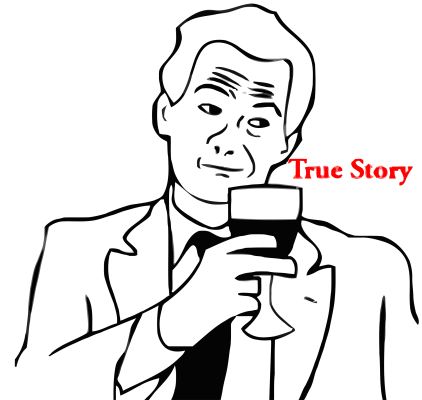 [Speaker Notes: This has been true on all GPUs I have ever worked with. Doesn't mean there couldn't possibly be an exception out there, but I have yet to see one.
Some early ATI cards had a pre-adder such that add-multiply could be a single instruction in specific cases. There were some restrictions though, like no swizzles and possibly others. It was intended for fast lerps IIRC. But even so, if you did multiply-add instead of add-multiply you freed up the pre-adder for other stuff, so the recommendation still holds.]
MAD
Any linear ramp → mad
With a clamp → mad_sat
If clamp is not to [0, 1] → mad_sat + mad
Remapping a range == linear ramp
MAD not always the most intuitive form
MAD = x * slope + offset_at_zero
Generate slope & offset from intuitive params
(x – start) * slope
(x – start) / (end – start)
(x – mid_point) / range + 0.5f
clamp(s1 + (x-s0)*(e1-s1)/(e0-s0), s1, e1)
→   x * slope + (-start * slope)
→   x * (1.0f / (end - start)) + (-start / (end - start))
→   x * (1.0f / range) + (0.5f - mid_point / range)
→   saturate(x * (1.0f/(e0-s0)) + (-s0/(e0-s0))) * (e1-s1) + s1
[Speaker Notes: Any sort of remapping of one range to another should normally be a single MAD instruction, possibly with a clamp, or in the most general case be MAD_SAT + MAD.
The examples here are color-coded to show what the slope and offset parts are. Left is the “intuitive” notation, and right is the optimized.
Example 1: Starting point and slope from there.
Example 2: Mapping start to end into 0-1 range
Example 3: Mapping a range around midpoint to 0-1
Example 4: Fully general remapping of [s0, e0] range to [s1, e1] range with clamping.]
MAD
More transforms
x * (1.0f – x)
x * (y + 1.0f)
(x + c) * (x - c)
(x + a) / b
x += a * b + c * d;
→ 		x – x * x
→ 		x * y + x
→ 		x * x + (-c * c)
→ 		x * (1.0f / b) + (a / b)
→ 		x += a * b;		x += c * d;
[Speaker Notes: More remapping of expressions. All just standard math, nothing special here.
The last example may surprise you, but that's 3 instructions as written on the left (MUL-MAD-ADD), and 2 on the right (MAD-MAD). This is because the semantics of the expression dictates that (a*b+c*d) is evaluated before the += operator.]
Division
a / b typically implemented as a * rcp(b)
D3D asm may use DIV instruction though
Explicit rcp() sometimes generates better code
Transforms




It's all junior high-school math!
It's all about finishing your derivations! [3]
a / (x + b)
a / (x * b)

a / (x * b + c)
(x + a) / x
(x * a + b) / x
→ 		rcp(x * (1.0f / a) + (b / a))
→ 		rcp(x) * (a / b)
 		rcp(x * (b / a))
→ 		rcp(x * (b / a) + (c / a))
→ 		1.0f + a * rcp(x)
→ 		a + b * rcp(x)
[Speaker Notes: Given that most hardware implement division as the reciprocal of the denominator multiplied with the numerator, expressions with division should be rewritten to take advantage of MAD to get a free addition with that multiply. Sadly, this opportunity is more often overlooked than not.]
MADness
From our code-base:
float AlphaThreshold(float alpha, float threshold, float blendRange)
{
    float halfBlendRange = 0.5f*blendRange;
    threshold = threshold*(1.0f + blendRange) - halfBlendRange;
    float opacity = saturate( (alpha - threshold + halfBlendRange)/blendRange );
    return opacity;
}
mul r0.x, cb0[0].y, l(0.500000)
add r0.y, cb0[0].y, l(1.000000)
mad r0.x, cb0[0].x, r0.y, -r0.x
add r0.x, -r0.x, v0.x
mad r0.x, cb0[0].y, l(0.500000), r0.x
div_sat o0.x, r0.x, cb0[0].y
0  y: ADD       ____, KC0[0].y,  1.0f
   z: MUL_e     ____, KC0[0].y,  0.5
   t: RCP_e     R0.y, KC0[0].y
1  x: MULADD_e  ____, KC0[0].x,  PV0.y, -PV0.z
2  w: ADD       ____, R0.x, -PV1.x
3  z: MULADD_e  ____, KC0[0].y,  0.5,  PV2.w
4  x: MUL_e     R0.x, PV3.z,  R0.y      CLAMP
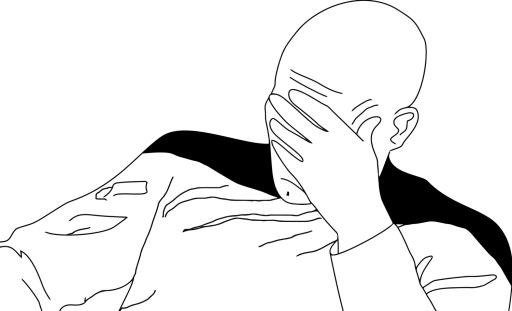 [Speaker Notes: A quick glance at this code may lead you to believe it's just a plain midpoint-and-range computation, like in the examples in a previous slide, but it's not. If the code would be written in MAD-form, this would be immediately apparent.
However, in the defense of this particular code, the implementation was at least properly commented with what it is actually computing. Even so, a seasoned shader writer should intuitively feel that this expression would boil down to a single MAD.]
MADness
AlphaThreshold() reimagined!
// scale = 1.0f / blendRange
// offset = 1.0f - (threshold/blendRange + threshold)
float AlphaThreshold(float alpha, float scale, float offset)
{
    return saturate( alpha * scale + offset );
}
mad_sat o0.x, v0.x, cb0[0].x, cb0[0].y
0  x: MULADD_e  R0.x, R0.x, KC0[0].x, KC0[0].y  CLAMP
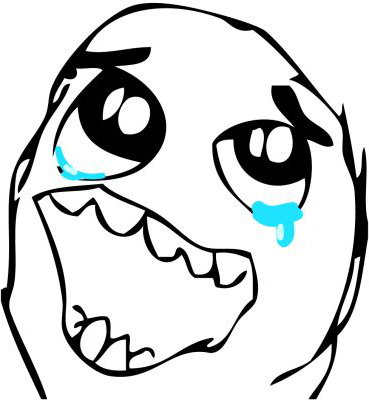 [Speaker Notes: As we simplify the math all the way it gets apparent that it's just a plain MAD computation. Once the scale and offset parameters are found, it's clear that they don't match the midpoint-and-range case.]
Modifiers
Free unless their use forces a MOV
abs/neg are on input
saturate is on output
float main(float2 a : TEXCOORD) : SV_Target
{
    return abs(a.x) * abs(a.y);
}
float main(float2 a : TEXCOORD) : SV_Target
{
    return abs(a.x * a.y);
}
0  x: MUL_e       R0.x,  |R0.x|,  |R0.y|
0  y: MUL_e       ____,  R0.x,  R0.y
1  x: MOV         R0.x,  |PV0.y|
[Speaker Notes: You want to place abs() such that they happen on input to an operation rather than on output. If abs() is on output another operation has follow it for it to happen. If more stuff happens with the value before it gets returned, the abs() can be rolled into the next operation as an input modifier there. However, if no more operations are done on it, the compiler is forced to insert a MOV instruction.]
Modifiers
Free unless their use forces a MOV
abs/neg are on input
saturate is on output
float main(float2 a : TEXCOORD) : SV_Target
{
    return -a.x * a.y;
}
float main(float2 a : TEXCOORD) : SV_Target
{
    return -(a.x * a.y);
}
0  x: MUL_e       R0.x, -R0.x,  R0.y
0  y: MUL_e       ____,  R0.x,  R0.y
1  x: MOV         R0.x, -PV0.y
[Speaker Notes: Same thing with negates.]
Modifiers
Free unless their use forces a MOV
abs/neg are on input
saturate is on output
float main(float a : TEXCOORD) : SV_Target
{
    return 1.0f - saturate(a);
}
float main(float a : TEXCOORD) : SV_Target
{
    return saturate(1.0f - a);
}
0  y: MOV         ____,  R0.x      CLAMP
1  x: ADD         R0.x, -PV0.y,  1.0f
0  x: ADD        R0.x, -R0.x,  1.0f   CLAMP
[Speaker Notes: saturate() on the other hand is on output. So you should avoid calling it directly on any of your inputs (interpolators, constants, texture fetch results etc.), but instead try to roll any other math you need to do on it inside the saturate() call. This is not always possible, but prefer this whenever it works.]
Modifiers
saturate() is free, min() & max() are not
Use saturate(x) even when max(x, 0.0f) or min(x, 1.0f) is sufficient
Unless (x > 1.0f) or (x < 0.0f) respectively can happen and matters
Unfortunately, HLSL compiler sometimes does the reverse …
saturate(dot(a, a)) → “Yay! dot(a, a) is always positive” → min(dot(a, a), 1.0f)
Workarounds:
Obfuscate actual ranges from compiler
e.g. move literal values to constants
Use precise keyword
Enforces IEEE strictness
Be prepared to work around the workaround and triple-check results
The mad(x, slope, offset) function can reinstate lost MADs
[Speaker Notes: Most of the time the HLSL compiler doesn't know the possible range of values in a variable. However, results from saturate() and frac() are known to be in [0,1], and in some cases it can know a variable is non-negative or non-positive due to the math (ignoring NaNs). It is also possible to declare unorm float (range [0, 1]) and snorm float (range [-1, 1]) variables to tell the compiler the expected range. Considering the shenanigans with saturate(), these hints may actually de-optimize in many cases.]
HLSL compiler workaround
Using precise keyword
Compiler can no longer ignore NaN
saturate(NaN) == 0
float main(float3 a : TEXCOORD0) : SV_Target
{
    return saturate(dot(a, a));
}
float main(float3 a : TEXCOORD0) : SV_Target
{
    return (precise float) saturate(dot(a, a));
}
dp3 r0.x, v0.xyzx, v0.xyzx
min o0.x, r0.x, l(1.000000)
dp3_sat o0.x, v0.xyzx, v0.xyzx
0 x: DOT4_e   ____, R0.x, R0.x
  y: DOT4_e   ____, R0.y, R0.y
  z: DOT4_e   ____, R0.z, R0.z
  w: DOT4_e   ____, (0x80000000, -0.0f).x, 0.0f
1 x: MIN_DX10 R0.x, PV0.x, 1.0f
0 x: DOT4_e R0.x, R0.x, R0.x      CLAMP
  y: DOT4_e ____, R0.y, R0.y      CLAMP
  z: DOT4_e ____, R0.z, R0.z      CLAMP
  w: DOT4_e ____, (0x80000000, -0.0f).x, 0.0f CLAMP
[Speaker Notes: The reason precise works is that it enforces IEEE strictness for that expression. saturate(x) is defined as min(max(x, 0.0f), 1.0f). If x is NaN the result should be 0. This is because min or max with one parameter as NaN returns the other parameter according to the IEEE-754-2008 specification. So max(NaN, 0.0f) = 0.0f. Would this be optimized away the final result would be 1.0f instead in this case.
This is rare case of precise actually improving performance rather than reducing it. Naturally, the preferred way would be for the compiler to treat saturate() as a first-class citizen rather than as a sequence of max and min, which would have avoided this problem in the first place.]
Built-in functions
rcp(), rsqrt(), sqrt()* map directly to HW instructions
Equivalent math may not be optimal …
1.0f / x tends to yield rcp(x)
1.0f / sqrt(x) yields rcp(sqrt(x)), NOT rsqrt(x)!
exp2() and log2() maps to HW, exp() and log() do not
Implemented as exp2(x * 1.442695f) and log2(x * 0.693147f)
pow(x, y) implemented as exp2(log2(x) * y)
Special cases for some literal values of y
z * pow(x, y) = exp2(log2(x) * y + log2(z))
Free multiply if log2(z) can be precomputed
e.g. specular_normalization * pow(n_dot_h, specular_power)
[Speaker Notes: sqrt() maps to a single instruction on DX10+ HW. Current-gen consoles do not have it, so it will be implemented as rcp(rsqrt(x)). Note that implementing sqrt(x) as x * rsqrt(x) typically is preferable to calling sqrt(x) on these platforms, whereas on DX10+ GPUs you should prefer just calling sqrt(x).]
Built-in functions
sign()
Takes care of zero case
Don't care? Use (x >= 0)? 1 : -1
sign(x) * y → (x >= 0)? y : -y
sin(), cos(), sincos() map to HW
Some HW require a short preamble though
asin(), acos(), atan(), atan2(), degrees(), radians()
You're doing it wrong!
Generates dozens of instructions
cosh(), sinh(), log10()
Who are you? What business do you have in the shaders?
[Speaker Notes: Conditional assignment is fast on all GPUs since the dawn of time. There is rarely a good reason to use sign(), or for that matter step(). A conditional assignment is not only faster, but is often also more readable.
Trigonometric functions are OK. There are valid use cases, but working with angles is often a sign that you didn't work out the math all the way through. There could be a more elegant and faster solution using say a dot-product.
Inverse trigonometric functions are almost guaranteed a sign that you're doing it wrong. Degrees? Get out of here!]
Built-in functions
mul(v, m)
v.x * m[0] + v.y * m[1] + v.z * m[2] + v.w * m[3]
MUL – MAD – MAD – MAD
mul(float4(v.xyz, 1), m)
v.x * m[0] + v.y * m[1] + v.z * m[2] + m[3]
MUL – MAD – MAD – ADD
v.x * m[0] + (v.y * m[1] + (v.z * m[2] + m[3]))
MAD – MAD – MAD
[Speaker Notes: A w value of 1.0f is a very common case. This ought to be written explicitly in the shader for the benefit of the shader compiler, rather than relying on implicit 1.0f from the vertex fetch. Unfortunately, it doesn't boil down to MAD-MAD-MAD by default. With mul() decomposed and a few parentheses it can be achieved though. You could roll it into your own mul()-like function for readability.]
Built-in functions
float4 main(float4 v : TEXCOORD0) : SV_Position
{
    return mul(float4(v.xyz, 1.0f), m);
}
float4 main(float4 v : TEXCOORD0) : POSITION
{
    return v.x*m[0] + (v.y*m[1] + (v.z*m[2] + m[3]));
}
0  x: MUL_e       ____,  R1.y,  KC0[1].w
   y: MUL_e       ____,  R1.y,  KC0[1].z
   z: MUL_e       ____,  R1.y,  KC0[1].y
   w: MUL_e       ____,  R1.y,  KC0[1].x
1  x: MULADD_e    ____,  R1.x,  KC0[0].w,  PV0.x
   y: MULADD_e    ____,  R1.x,  KC0[0].z,  PV0.y
   z: MULADD_e    ____,  R1.x,  KC0[0].y,  PV0.z
   w: MULADD_e    ____,  R1.x,  KC0[0].x,  PV0.w
2  x: MULADD_e    ____,  R1.z,  KC0[2].w,  PV1.x
   y: MULADD_e    ____,  R1.z,  KC0[2].z,  PV1.y
   z: MULADD_e    ____,  R1.z,  KC0[2].y,  PV1.z
   w: MULADD_e    ____,  R1.z,  KC0[2].x,  PV1.w
3  x: ADD         R1.x,  PV2.w,  KC0[3].x
   y: ADD         R1.y,  PV2.z,  KC0[3].y
   z: ADD         R1.z,  PV2.y,  KC0[3].z
   w: ADD         R1.w,  PV2.x,  KC0[3].w
0  z: MULADD_e    R0.z,  R1.z,  KC0[2].y,  KC0[3].y
   w: MULADD_e    R0.w,  R1.z,  KC0[2].x,  KC0[3].x
1  x: MULADD_e    ____,  R1.z,  KC0[2].w,  KC0[3].w
   y: MULADD_e    ____,  R1.z,  KC0[2].z,  KC0[3].z
2  x: MULADD_e    ____,  R1.y,  KC0[1].w,  PV1.x
   y: MULADD_e    ____,  R1.y,  KC0[1].z,  PV1.y
   z: MULADD_e    ____,  R1.y,  KC0[1].y,  R0.z
   w: MULADD_e    ____,  R1.y,  KC0[1].x,  R0.w
3  x: MULADD_e    R1.x,  R1.x,  KC0[0].x,  PV2.w
   y: MULADD_e    R1.y,  R1.x,  KC0[0].y,  PV2.z
   z: MULADD_e    R1.z,  R1.x,  KC0[0].z,  PV2.y
   w: MULADD_e    R1.w,  R1.x,  KC0[0].w,  PV2.x
[Speaker Notes: Note that the number of instruction slots did not decrease due to a read-port limitation on constants on the HW. However, we freed up lanes that can be used for other work. In realistic cases the shader will end up using fewer instruction slots and run faster as those freed up lanes will be filled with other work.]
Matrix math
Matrices can gobble up any linear transform
On both ends!
float4 pos =
{
    tex_coord.x * 2.0f - 1.0f,
    1.0f - 2.0f * tex_coord.y,
    depth, 1.0f
};

float4 w_pos = mul(cs, mat);

float3 world_pos = w_pos.xyz / w_pos.w;
float3 light_vec = world_pos - LightPos;
// tex_coord pre-transforms merged into matrix
float4 pos = { tex_coord.xy, depth, 1.0f };

float4 l_pos = mul(pos, new_mat);

// LightPos translation merged into matrix
float3 light_vec = l_pos.xyz / l_pos.w;
⇨
// CPU-side code
float4x4 pre_mat = Scale(2, -2, 1) * Translate(-1, 1, 0);
float4x4 post_mat = Translate(-LightPos);

float4x4 new_mat = pre_mat * mat * post_mat;
[Speaker Notes: Here we are converting a screen-space texture coordinate and depth value into a world-space coordinate, which is then used for computing a light vector. These transforms can be merged into the same matrix. Naturally chained matrix transforms can also be merged into the same matrix. We have had real shaders where merging the transforms ended up more than doubling the performance.]
Scalar math
Modern HW have scalar ALUs
Scalar math always faster than vector math
Older VLIW and vector ALU architectures also benefit
Often still makes shader shorter
Otherwise, frees up lanes for other stuff
Scalar to vector expansion frequently undetected
Depends on expression evaluation order and parentheses
Sometimes hidden due to functions or abstractions
Sometimes hidden inside functions
[Speaker Notes: All NVIDIA DX10+ GPUs are scalar based.
AMDs GCN architecture (HD 7000 series) is scalar based. Earlier AMD DX10 and DX11 GPUs are VLIW.
Both AMD and NVIDIA DX9-level GPUs are vector based. This includes PS3 and Xbox360.]
Mixed scalar/vector math
Work out math on a low-level
Separate vector and scalar parts
Look for common sub-expressions
Compiler may not always be able to reuse them!
Compiler often not able to extract scalars from them!
dot(), normalize(), reflect(), length(), distance()
Manage scalar and vector math separately
Watch out for evaluation order
Expression are evaluated left-to-right
Use parenthesis
[Speaker Notes: normalize(), length(), distance() etc. all contain a dot() call. The compiler only generates one call if they match in code mixing these functions, but only for exact matches. For instance, if you have length(a – b) in your code, distance(a, b) will reuse the shared sub-expression, whereas for distance(b, a) it won't.]
Hidden scalar math
normalize(vec)
vector in, vector out, but intermediate scalar values
normalize(vec) = vec * rsqrt(dot(vec, vec))
dot() returns scalar, rsqrt() still scalar
Handle original vector and normalizing factor separately
Some HW (notably PS3) has built-in normalize()
Usually beneficial to stick to normalize() there
reflect(i, n) = i – 2.0f * dot(i, n) * n
lerp(a, b, c) implemented as (b-a) * c + a
If c and either a or b are scalar, b * c + a * (1-c) is fewer ops
[Speaker Notes: Instead of normalize(), you could roll a normfactor() function that computes the scalar normalizing factor. Any other scalar factor that needs to go in there could then be multiplied into this factor before the final multiply with the vector.
Double-check with PS3 if you support this platform as it has a built-in normalize() that could be faster, depending on lots of factors such as the phase of the moon and whether you passed any virgin blood on the command-line.]
Hidden scalar math
50.0f * normalize(vec) = 50.0f * (vec * rsqrt(dot(vec, vec)))
Unnecessarily doing vector math
float3 main(float3 vec : TEXCOORD0) : SV_Target
{
    return 50.0f * normalize(vec);
}
float3 main(float3 vec: TEXCOORD) : SV_Target
{
    return vec * (50.0f * rsqrt(dot(vec, vec)));
}
0  x: DOT4_e  ____,  R0.x,  R0.x
   y: DOT4_e  ____,  R0.y,  R0.y
   z: DOT4_e  ____,  R0.z,  R0.z
   w: DOT4_e  ____,  (0x80000000, -0.0f).x, 0.0f
1  t: RSQ_e   ____,  PV0.x
2  x: MUL_e   ____,  R0.y,  PS1
   y: MUL_e   ____,  R0.x,  PS1
   w: MUL_e   ____,  R0.z,  PS1
3  x: MUL_e   R0.x,  PV2.y, (0x42480000, 50.0f).x
   y: MUL_e   R0.y,  PV2.x, (0x42480000, 50.0f).x
   z: MUL_e   R0.z,  PV2.w, (0x42480000, 50.0f).x
0  x: DOT4_e  ____,  R0.x,  R0.x
   y: DOT4_e  ____,  R0.y,  R0.y
   z: DOT4_e  ____,  R0.z,  R0.z
   w: DOT4_e  ____,  (0x80000000, -0.0f).x, 0.0f
1  t: RSQ_e   ____,  PV0.x
2  w: MUL_e   ____,  PS1,  (0x42480000, 50.0f).x
3  x: MUL_e   R0.x,  R0.x,  PV2.w
   y: MUL_e   R0.y,  R0.y,  PV2.w
   z: MUL_e   R0.z,  R0.z,  PV2.w
[Speaker Notes: The straightforward way of making a vector be length 50.0f is to normalize it and then multiply by 50.0f, which unfortunately is also slower than necessary. This illustrates the benefit of separating the scalar and vector parts of an expression.]
Hidden common sub-expressions
normalize(vec) and length(vec) contain dot(vec, vec)
Compiler reuses exact matches
Compiler does NOT reuse different uses
Example: Clamping vector to unit length
float3 main(float3 v : TEXCOORD0) : SV_Target
{
    if (length(v) > 1.0f)
        v = normalize(v);
    return v;
}
0  x: DOT4_e      ____,  R0.x,  R0.x
   y: DOT4_e      R1.y,  R0.y,  R0.y
   z: DOT4_e      ____,  R0.z,  R0.z
   w: DOT4_e      ____,  (0x80000000, -0.0f).x,  0.0f
1  t: SQRT_e      ____,  PV0.x
2  w: SETGT_DX10  R0.w,  PS1,  1.0f
   t: RSQ_e       ____,  R1.y
3  x: MUL_e       ____,  R0.z,  PS2
   y: MUL_e       ____,  R0.y,  PS2
   z: MUL_e       ____,  R0.x,  PS2
4  x: CNDE_INT    R0.x,  R0.w,  R0.x,  PV3.z
   y: CNDE_INT    R0.y,  R0.w,  R0.y,  PV3.y
   z: CNDE_INT    R0.z,  R0.w,  R0.z,  PV3.x
dp3  r0.x, v0.xyzx, v0.xyzx
sqrt r0.y, r0.x
rsq  r0.x, r0.x
mul  r0.xzw, r0.xxxx, v0.xxyz
lt   r0.y, l(1.000000), r0.y
movc o0.xyz, r0.yyyy, r0.xzwx, v0.xyzx
[Speaker Notes: Here is another example. The dot-product is shared, because the sub-expressions match. However, the compiler doesn't take advantage of the mathematical relationship between sqrt(x) and rsqrt(x).]
Hidden common sub-expressions
Optimize: Clamping vector to unit length
if (length(v) > 1.0f)
    v = normalize(v);
return v;
float norm_factor =
    min(rsqrt(dot(v, v)), 1.0f);
v *= norm_factor;
return v;
Original
Extract sub-exp and flatten
if (sqrt(dot(v, v)) > 1.0f)
    v *= rsqrt(dot(v, v));
return v;
float norm_factor =
    saturate(rsqrt(dot(v, v)));     return v * norm_factor;
Expand expressions
Replace clamp with saturate
if (rsqrt(dot(v, v)) < 1.0f)
    v *= rsqrt(dot(v, v));
return v;
precise float norm_factor =
    saturate(rsqrt(dot(v, v)));
return v * norm_factor;
Unify expressions
HLSL compiler workaround
[Speaker Notes: The most obvious optimization, i.e. removing the sqrt() call and comparing the length squared instead, is a bit of a dead-end. We get further by unifying the expressions instead. Once the expressions are unified, we can pull out the normalizing factor, and then simply flatten the if-statement though clamping the factor to 1.0f. As we don't expect any negative numbers, this clamp can be replaced with saturate(). Finally, HLSL realizes as much too, so we need to apply the precise workaround.]
Hidden common sub-expressions
Optimize: Clamping vector to unit length
float3 main(float3 v : TEXCOORD0) : SV_Target
{
    if (length(v) > 1.0f)
        v = normalize(v);
    return v;
}
float3 main(float3 v : TEXCOORD0) : SV_Target
{
    if (rsqrt(dot(v, v)) < 1.0f)
        v *= rsqrt(dot(v, v));
    return v;
}
0  x: DOT4_e     ____, R0.x, R0.x
   y: DOT4_e     R1.y, R0.y, R0.y
   z: DOT4_e     ____, R0.z, R0.z
   w: DOT4_e     ____, (0x80000000, -0.0f).x, 0.0f
1  t: SQRT_e     ____, PV0.x
2  w: SETGT_DX10 R0.w, PS1,  1.0f
   t: RSQ_e      ____, R1.y
3  x: MUL_e      ____, R0.z, PS2
   y: MUL_e      ____, R0.y, PS2
   z: MUL_e      ____, R0.x, PS2
4  x: CNDE_INT   R0.x, R0.w, R0.x, PV3.z
   y: CNDE_INT   R0.y, R0.w, R0.y, PV3.y
   z: CNDE_INT   R0.z, R0.w, R0.z, PV3.x
0  x: DOT4_e     ____, R0.x, R0.x
   y: DOT4_e     ____, R0.y, R0.y
   z: DOT4_e     ____, R0.z, R0.z
   w: DOT4_e     ____, (0x80000000, -0.0f).x, 0.0f
1  t: RSQ_e      ____, PV0.x
2  x: MUL_e      ____, R0.y, PS1
   y: MUL_e      ____, R0.x, PS1
   z: SETGT_DX10 ____, 1.0f, PS1
   w: MUL_e      ____, R0.z, PS1
3  x: CNDE_INT   R0.x, PV2.z, R0.x, PV2.y
   y: CNDE_INT   R0.y, PV2.z, R0.y, PV2.x
   z: CNDE_INT   R0.z, PV2.z, R0.z, PV2.w
[Speaker Notes: Unifying expressions basically only removed the sqrt() call. Which is not bad of course, it even saved a VLIW instruction slot here. About the same as the simple optimization of comparing the square length. The main advantage of this route is that it allows us to go further with more optimizations. The key point is that the rsqrt() has to be computed anyway, so we can take advantage of its existence and design the if-statement on what is already available.]
Hidden common sub-expressions
Optimize: Clamping vector to unit length







Extends to general case
Clamp to length 5.0f → norm_factor = saturate(5.0f * rsqrt(dot(v, v)));
float3 main(float3 v : TEXCOORD0) : SV_Target
{
    precise float norm_factor =
        saturate(rsqrt(dot(v, v)));
    return v * norm_factor;
}
0  x: DOT4_e ____, R0.x, R0.x
   y: DOT4_e ____, R0.y, R0.y
   z: DOT4_e ____, R0.z, R0.z
   w: DOT4_e ____, (0x80000000, -0.0f).x,  0.0f
1  t: RSQ_e  ____, PV0.x      CLAMP 
2  x: MUL_e  R0.x, R0.x, PS1
   y: MUL_e  R0.y, R0.y, PS1
   z: MUL_e  R0.z, R0.z, PS1
[Speaker Notes: Once we have gone all the way through we have a really short stub left of the original code. This code is also easily extended to a more general case, clamping to any given length, and that only adds a single scalar multiply, whereas it would have added at least three in the naïve implementation.
The general case is of course more useful for real tasks, such as for instance clamping a motion vector for motion blur to avoid over-blurring some fast moving objects, something we did in Just Cause 2 for the main character. The main takeaway here though is that understanding what happens inside of built-in functions allows us to write better code, and even built-ins should be scrutinized for splitting scalar and vector work.]
Evaluation order
Expressions evaluated left-to-right
Except for parentheses and operator precedence
Place scalars to the left and/or use parentheses
//     float3    float     float   float3       float  float
return Diffuse * n_dot_l * atten * LightColor * shadow * ao;
//     float3    float3     (float     float   float  float)
return Diffuse * LightCol * (n_dot_l * atten * shadow * ao);
0  x: MUL_e       ____,  R0.z,  R0.w
   y: MUL_e       ____,  R0.y,  R0.w
   z: MUL_e       ____,  R0.x,  R0.w
1  y: MUL_e       ____,  R1.w,  PV0.x
   z: MUL_e       ____,  R1.w,  PV0.y
   w: MUL_e       ____,  R1.w,  PV0.z
2  x: MUL_e       ____,  R1.x,  PV1.w
   z: MUL_e       ____,  R1.z,  PV1.y
   w: MUL_e       ____,  R1.y,  PV1.z
3  x: MUL_e       ____,  R2.x,  PV2.w
   y: MUL_e       ____,  R2.x,  PV2.x
   w: MUL_e       ____,  R2.x,  PV2.z
4  x: MUL_e       R2.x,  R2.y,  PV3.y
   y: MUL_e       R2.y,  R2.y,  PV3.x
   z: MUL_e       R2.z,  R2.y,  PV3.w
0  x: MUL_e       R0.x,  R0.x,  R1.x
   y: MUL_e       ____,  R0.w,  R1.w
   z: MUL_e       R0.z,  R0.z,  R1.z
   w: MUL_e       R0.w,  R0.y,  R1.y
1  x: MUL_e       ____,  R2.x,  PV0.y
2  w: MUL_e       ____,  R2.y,  PV1.x
3  x: MUL_e       R0.x,  R0.x,  PV2.w
   y: MUL_e       R0.y,  R0.w,  PV2.w
   z: MUL_e       R0.z,  R0.z,  PV2.w
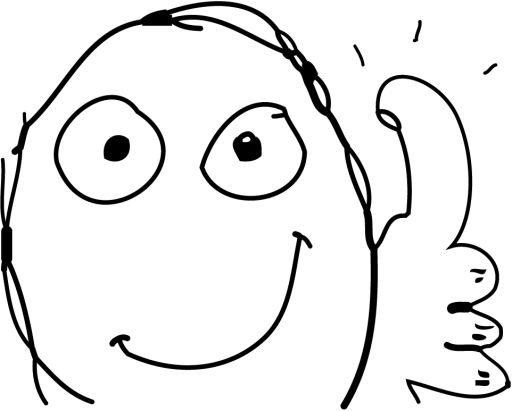 [Speaker Notes: Unfortunately, this optimization opportunity frequently goes unnoticed, but it is one of the best and most general applicable optimizations. It benefits all hardware, and even more so on the most modern ones. Definitively look out for this one on PC and next-gen platforms, but even vector based architectures such as curr-gen consoles typically see a nice improvement as well. And it's all just about simple rearrangement of the code that normally doesn't affect readability at all.]
Evaluation order
VLIW & vector architectures are sensitive to dependencies
Especially at beginning and end of scopes
a * b * c * d = ((a * b) * c) * d;
Break dependency chains with parentheses: (a*b) * (c*d)
//     float     float   float  float  float3    float3
return n_dot_l * atten * shadow * ao * Diffuse * LightColor;
//      float     float     float  float    float3    float3
return (n_dot_l * atten) * (shadow * ao) * (Diffuse * LightColor);
0  x: MUL_e       ____,  R0.w,  R1.w
1  w: MUL_e       ____,  R2.x,  PV0.x
2  z: MUL_e       ____,  R2.y,  PV1.w
3  x: MUL_e       ____,  R0.y,  PV2.z
   y: MUL_e       ____,  R0.x,  PV2.z
   w: MUL_e       ____,  R0.z,  PV2.z
4  x: MUL_e       R1.x,  R1.x,  PV3.y
   y: MUL_e       R1.y,  R1.y,  PV3.x
   z: MUL_e       R1.z,  R1.z,  PV3.w
0  x: MUL_e       ____,  R2.x,  R2.y
   y: MUL_e       R0.y,  R0.y,  R1.y      VEC_021
   z: MUL_e       R0.z,  R0.x,  R1.x      VEC_120
   w: MUL_e       ____,  R0.w,  R1.w
   t: MUL_e       R0.x,  R0.z,  R1.z
1  w: MUL_e       ____,  PV0.x,  PV0.w
2  x: MUL_e       R0.x,  R0.z,  PV1.w
   y: MUL_e       R0.y,  R0.y,  PV1.w
   z: MUL_e       R0.z,  R0.x,  PV1.w
[Speaker Notes: This is for VLIW and vector architectures. It doesn't help scalar based hardware, but it doesn't hurt them either. They are just not affected.
What we are doing here is basically just breaking up the dependency chain into a “tree” if you will, basically allowing more parallelism. The number of operations doesn't change at all, but the required instruction slots is reduced, which will result in faster execution.]
Real-world testing
Case study: Clustered deferred shading
Mixed quality code
Original lighting code quite optimized
Various prototype quality code added later
Low-level optimization
1-2h of work
Shader about 7% shorter
Only sunlight: 0.40ms → 0.38ms (5% faster)
Many pointlights: 3.56ms → 3.22ms (10% faster)
High-level optimization
Several weeks of work
Between 15% slower and 2x faster than classic deferred
Do both!
[Speaker Notes: High-level optimization, i.e. changing the algorithm, tends to have a greater impact. Nothing new there. They also tend to be vastly more costly in terms of time and effort. The ROI of low-level optimizations tends to be far greater. But this is not an argument for or against either, because you should do both if you aspire to have any sort of technical leadership.
The preferable way is of course not to go stomping on all the shaders in your code base looking for low-level optimizations. That's fine say at the end of a project, or when you need to poke around in shader anyway. What you really should do is design your high-level algorithm fully aware of the hardware, and have a low-level thinking as you're writing the shader to begin with. Don't just check in what happened to work first, but make sure you've covered at least the most obvious low-level optimizations before submitting anything to production.]
Additional recommendations
Communicate intention with [branch], [flatten], [loop], [unroll]
[branch] turns “divergent gradient” warning into error
Which is great!
Otherwise pulls chunks of code outside branch
Don't do in shader what can be done elsewhere
Move linear ops to vertex shader
Unless vertex bound of course
Don't output more than needed
SM4+ doesn't require float4 SV_Target
Don't write unused alphas!
float2 ClipSpaceToTexcoord(float3 Cs)
{
    Cs.xy = Cs.xy / Cs.z;
    Cs.xy = Cs.xy * 0.5h + 0.5h;
    Cs.y = ( 1.h - Cs.y );
    return Cs.xy;
}
float2 tex_coord = Cs.xy / Cs.z;
[Speaker Notes: The [branch] tag is one of the best features in HLSL. If you intend to skip some work for performance where applicable, always apply the tag to communicate this to the compiler. Because if the compiler fails to do it, there will be an error that you can fix. Otherwise it will silently flatten the branch, slowing down the shader rather than speeding it up, and you may not even notice. And while in this state, chances are that more branch-unfriendly code will be added that you will have to fix later.]
How can I be a better low-level coder?
Familiarize yourself with GPU HW instructions
Also learn D3D asm on PC
Familiarize yourself with HLSL ↔ HW code mapping
GPUShaderAnalyzer, NVShaderPerf, fxc.exe
Compare result across HW and platforms
Monitor shader edits' effect on shader length
Abnormal results? → Inspect asm, figure out cause and effect
Also do real-world benchmarking
[Speaker Notes: For Just Cause 2 we made a shader diff script that basically showed the changes an edit did to the number of instructions and registers used by the shader. Especially when you have something like an über-shader with many specializations it allowed us to catch cases where a change had impacts on versions that were expected to be unaffected. You could also get a great overview of the impact of updating a function in a central header file used by everything and see an instruction or two shaved off from loads of shaders in the project. We made it a standard practice to attach the diff to code-reviews that affected shaders, allowing us to also judge the performance impact on new features or other changes, as well as staying on top of general shader code quality.]
Optimize all the shaders!
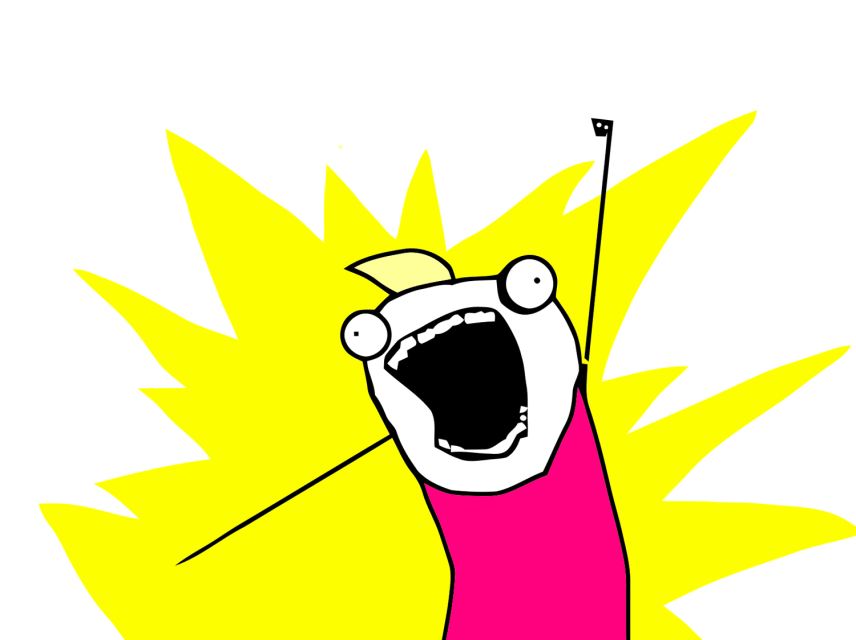 References
[1] IEEE-754
[2] Floating-Point Rules
[3] Fabian Giesen: Finish your derivations, please
Questions?

      @_Humus_
emil.persson@avalanchestudios.se

We are hiring!
New York, Stockholm
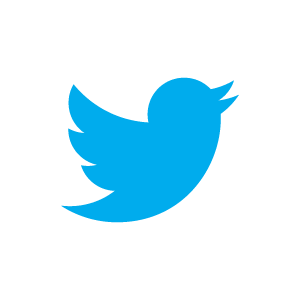 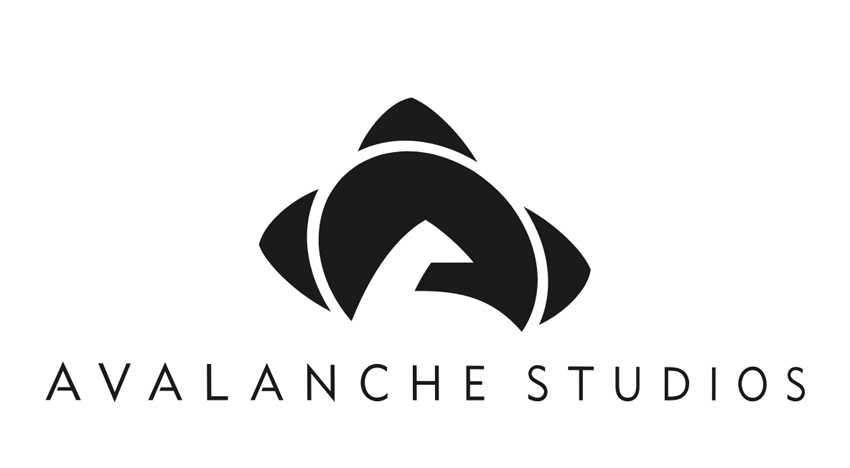 [Speaker Notes: Join our team!]